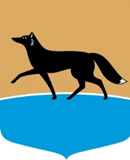 Роль ОРВ в повышении качества проектов НПА, регулирующих предпринимательскую 
и инвестиционную деятельность
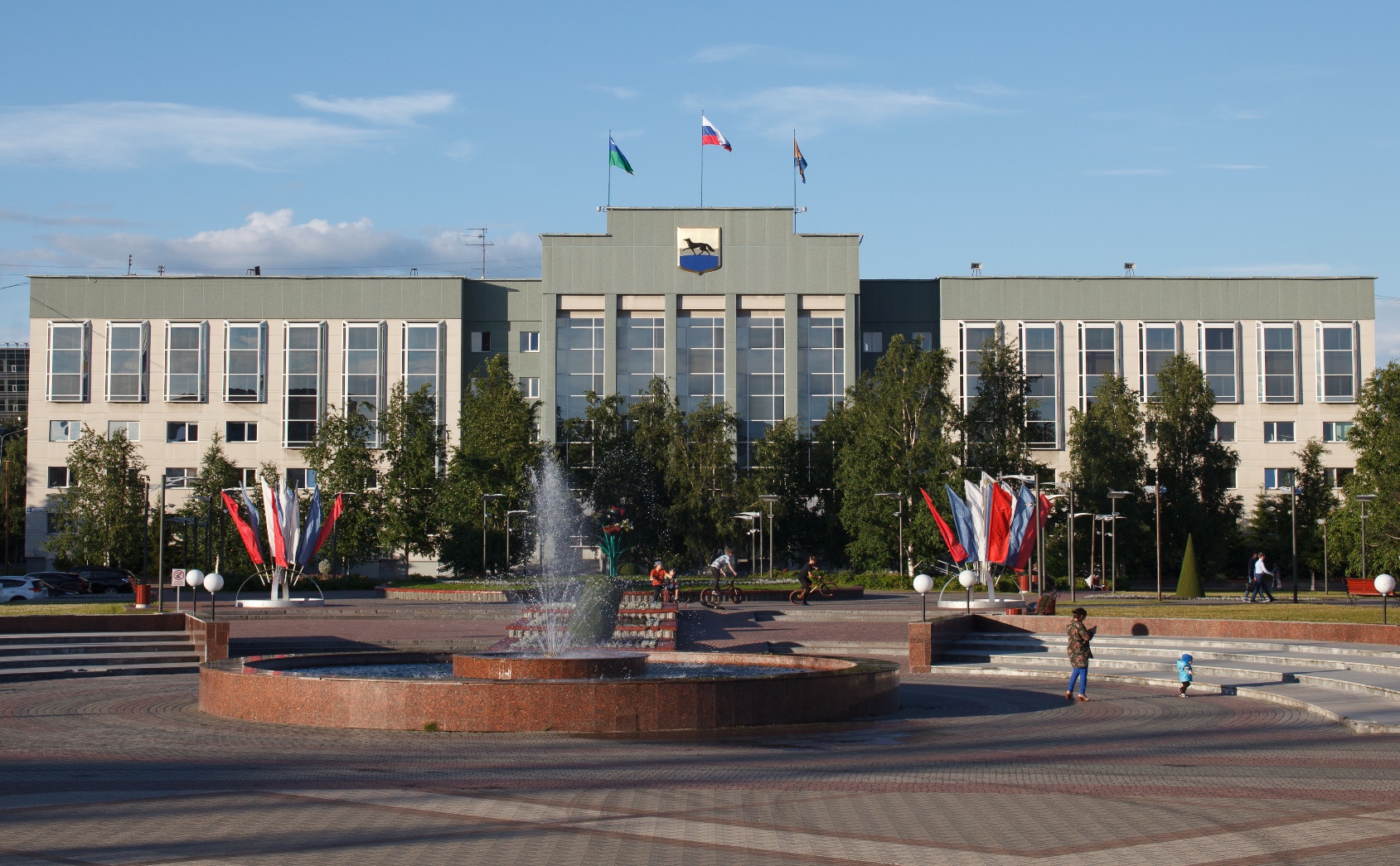 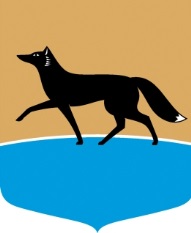 Рейтинг качества проведения ОРВ 
и экспертизы муниципальными образованиями 
автономного округа за 2018 год
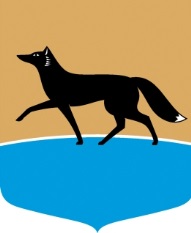 Приоритеты развития в области ОРВ в 2018 году
совершенствование нормативно-правовой базы проведения процедур ОРВ и экспертизы;

организация и обеспечение информационно-методического сопровождения;

цифровизация проведения ОРВ на Портале проектов нормативных правовых актов http://regulation.admhmao.ru/;

обеспечение контроля за процедурами ОРВ и экспертизы, включая организацию обязательного соблюдения процедуры урегулирования разногласий;

проведение мероприятий для субъектов предпринимательства, направленных на популяризацию института ОРВ, экспертизы и ОФВ, привлечение к участию в публичных консультациях.
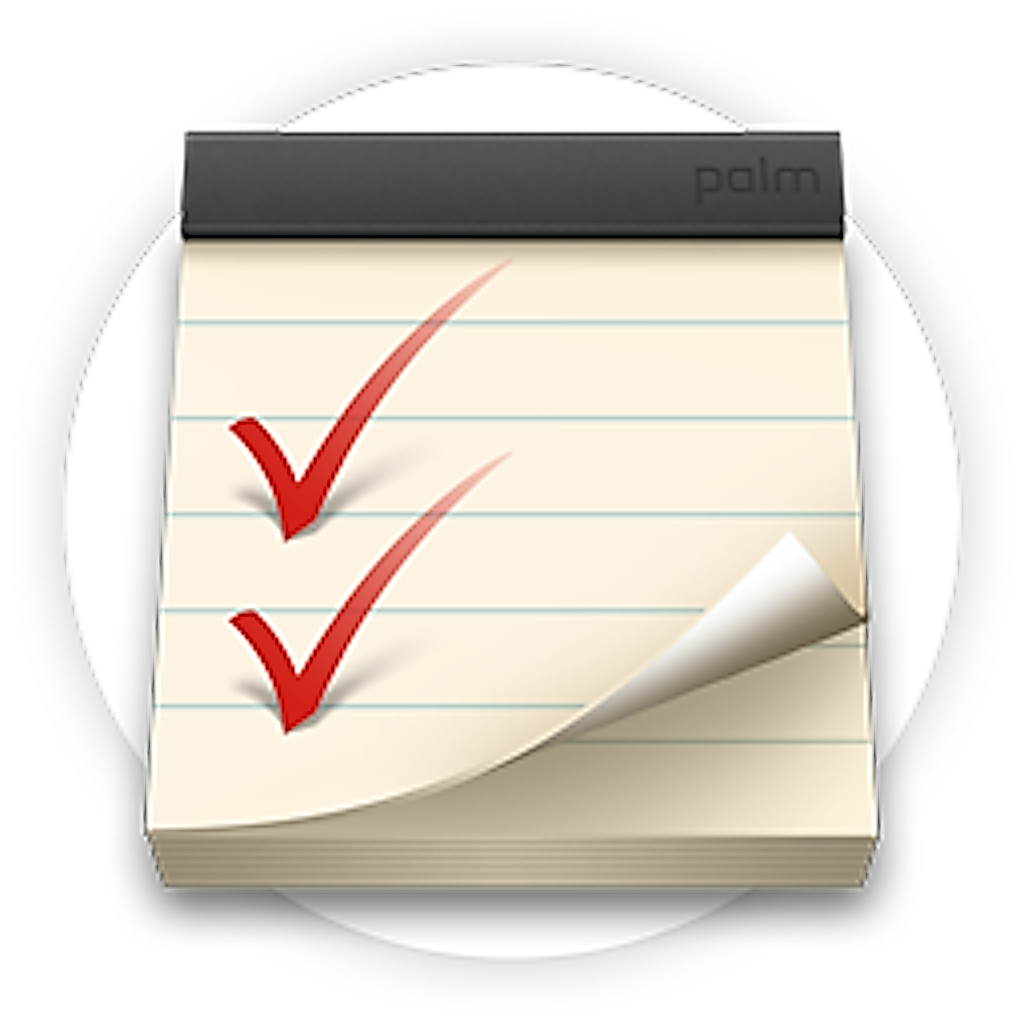 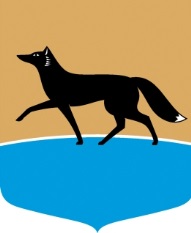 Официальный портал Администрации города
admsurgut.ru/
http://admsurgut.ru/
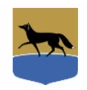 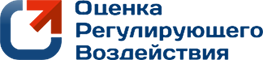 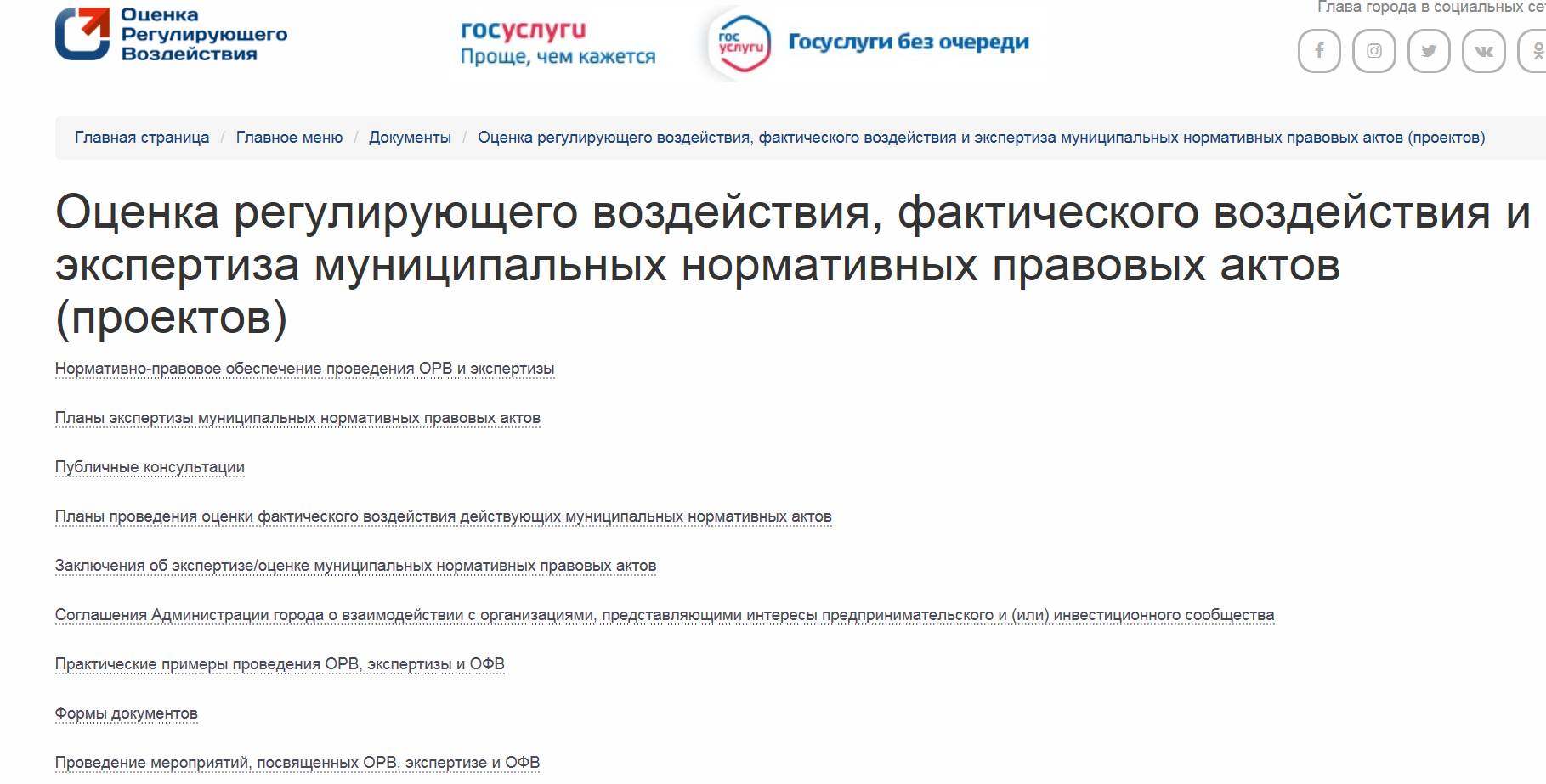 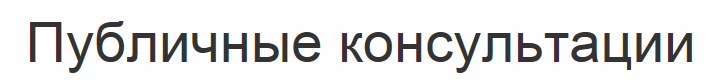 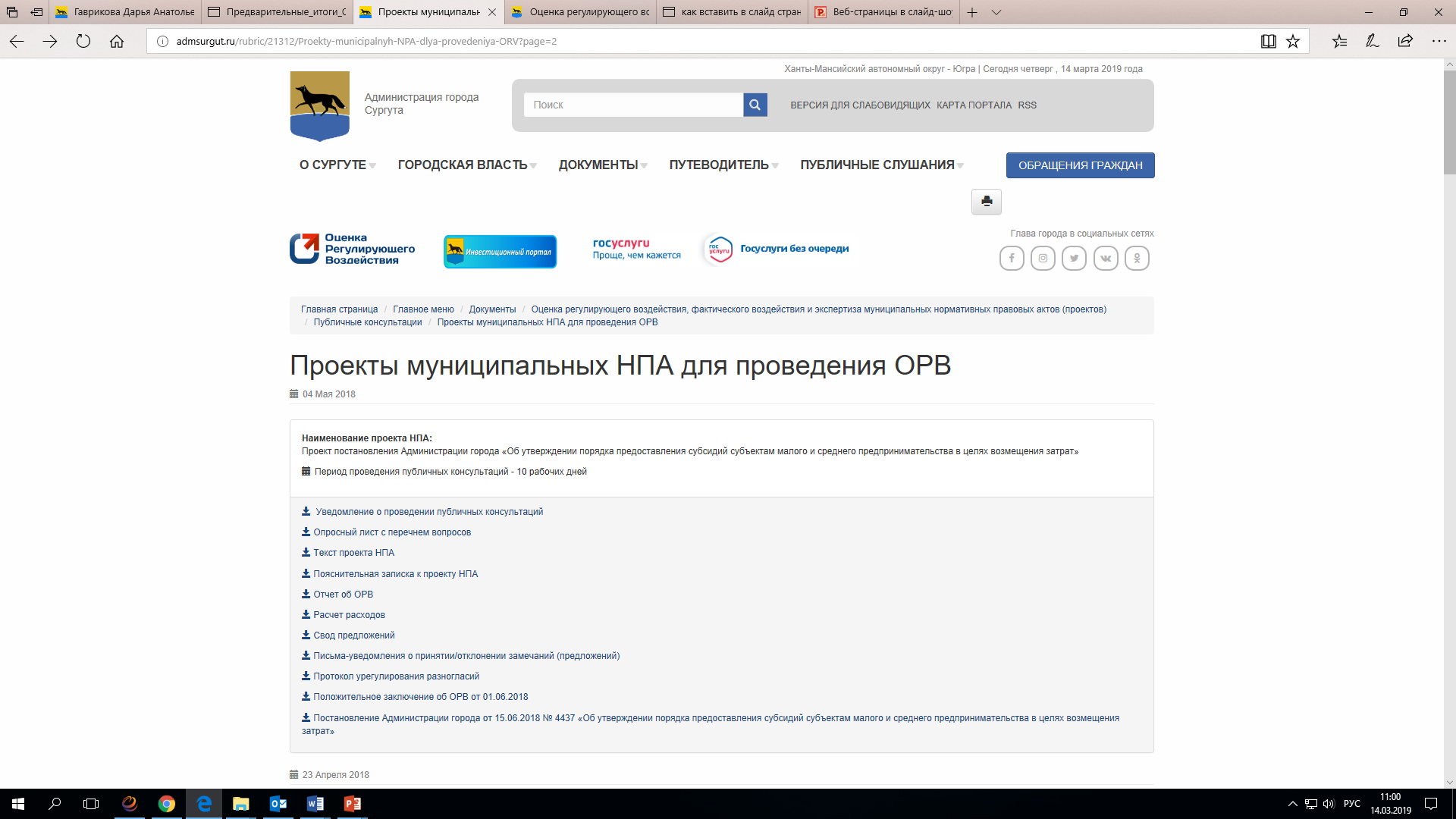 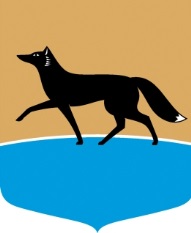 Инвестиционный портал
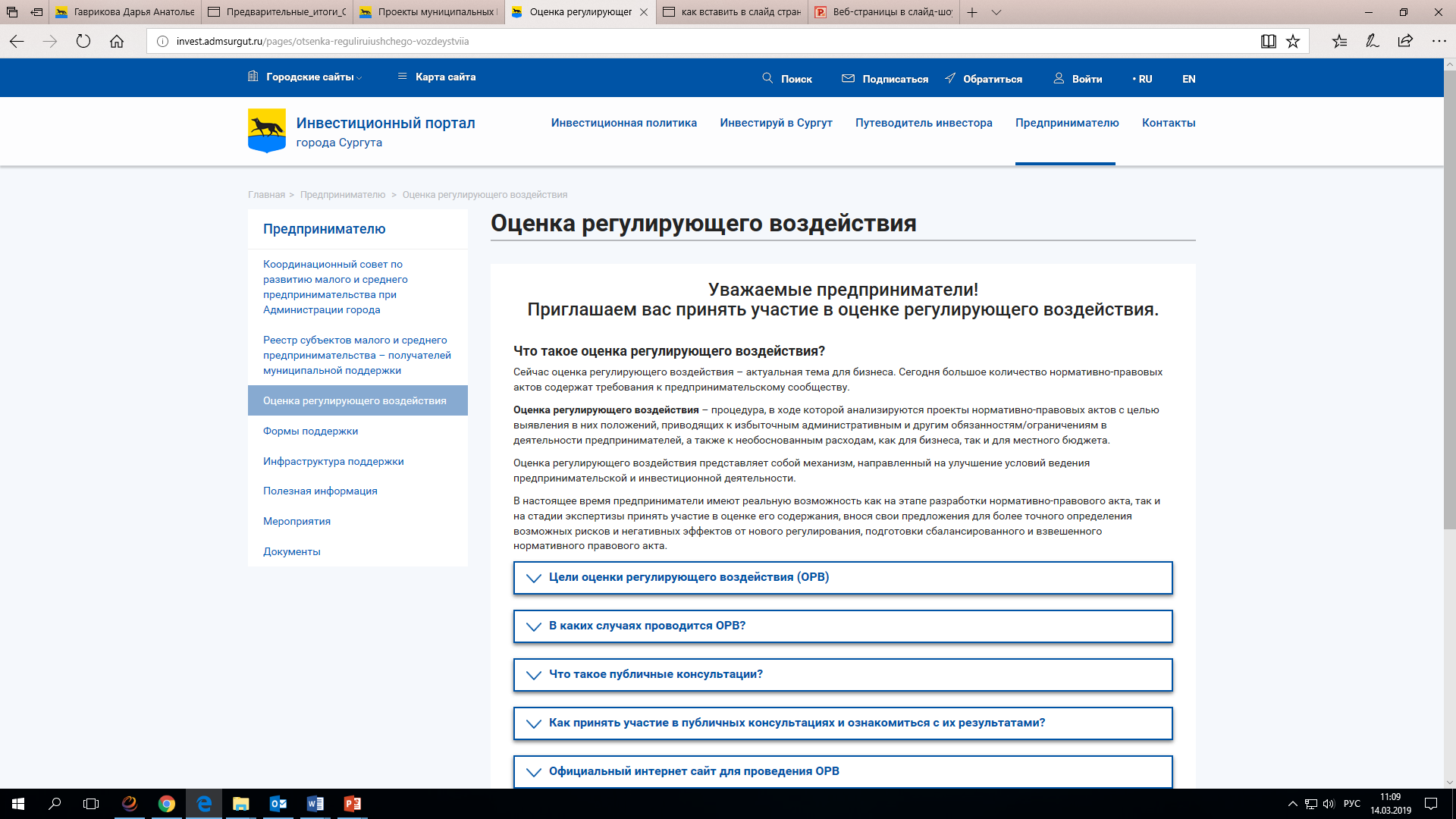 5
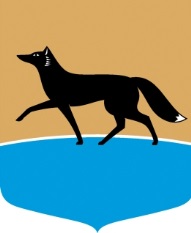 Портал органов власти ХМАО– Югры (http://regulation.admhmao.ru)
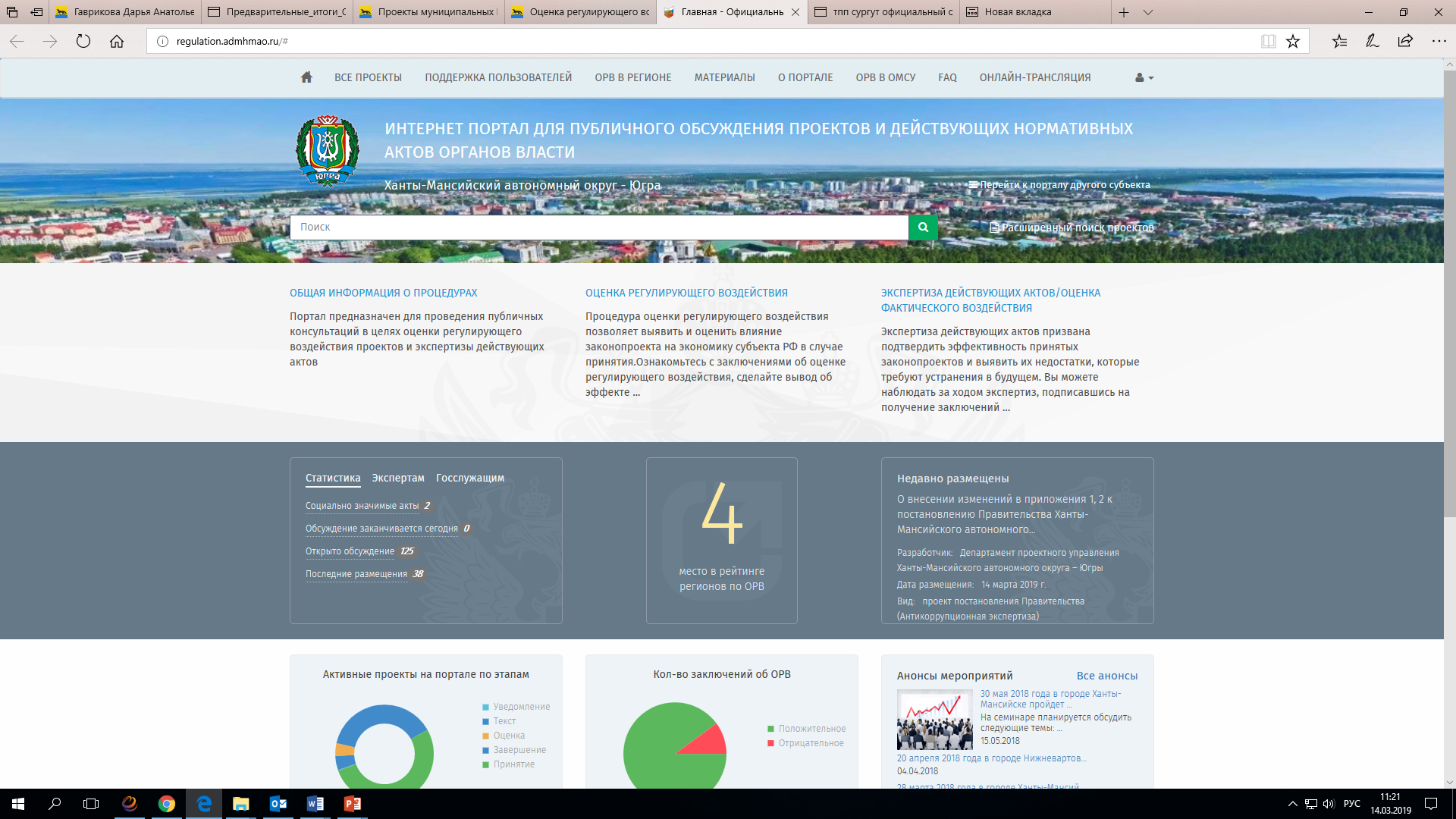 Сайт 
Сургутской ТПП
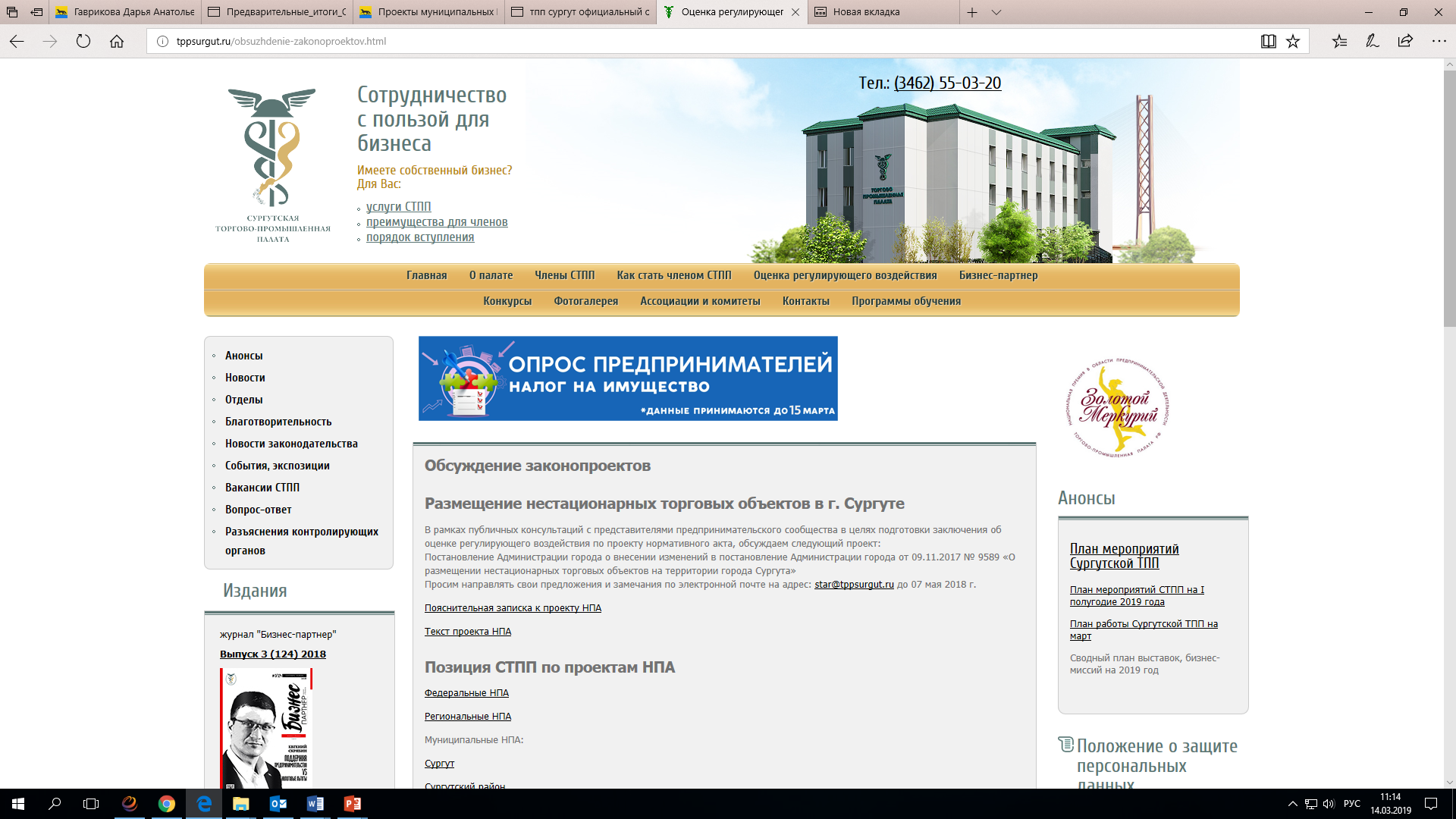 6
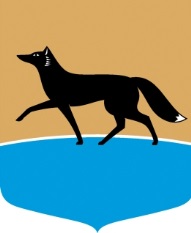 Структура отзывов участников публичных консультаций в 2018 году
83 предложения/замечания
80 отзывов
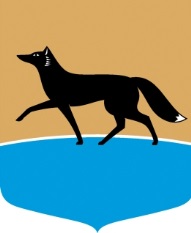 Ключевые замечания и предложения принятые и учтенные в проектах правовых актов в 2018 году
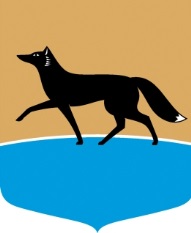 Приглашаем к сотрудничеству!
Спасибо за внимание!